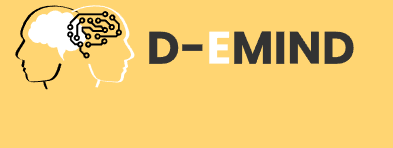 Module 6 : Evaluate
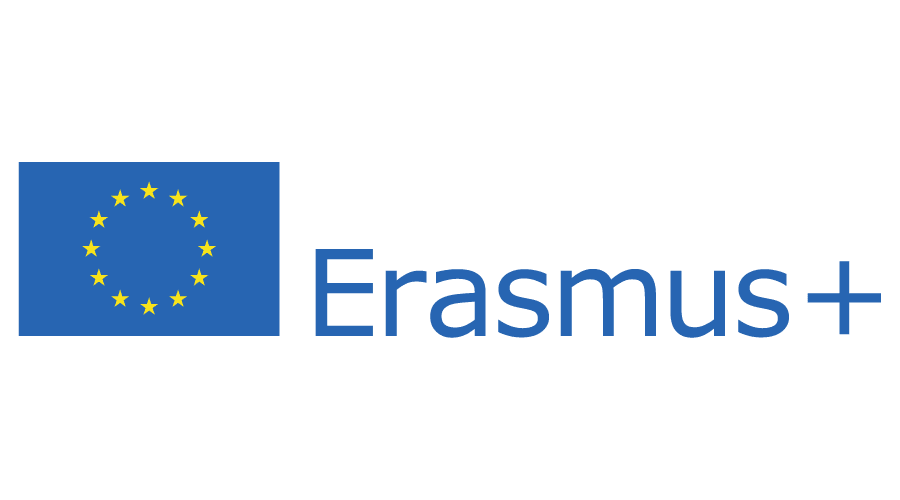 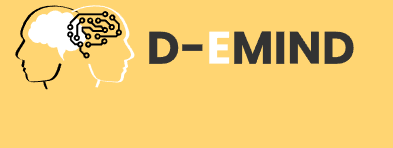 6. Evaluate
The last step is to evaluate, this phase is composed of two parts: 

1) An external part where the idea and the action or action plans are evaluated by the external partners in the project. 
 
2) An internal evaluation with the teachers and the other students of the innovative learning process.
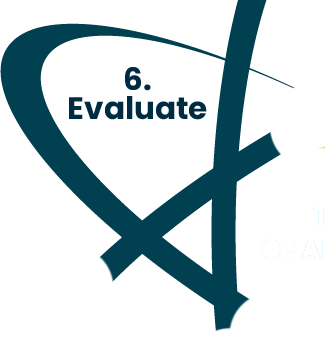 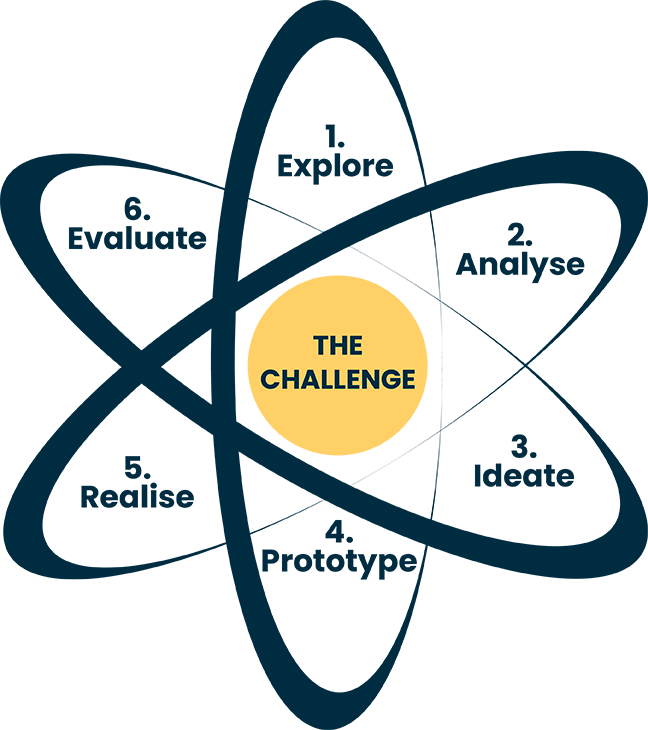 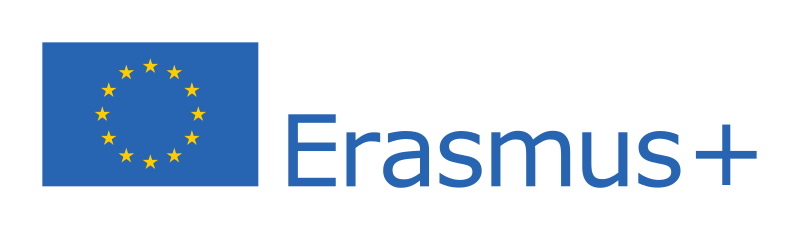 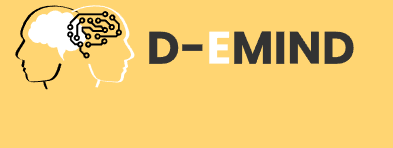 Importance of Evaluation
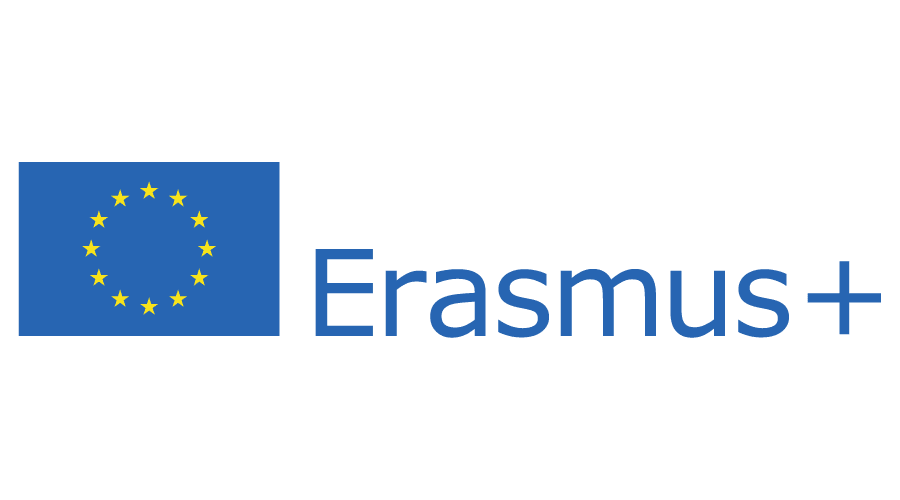 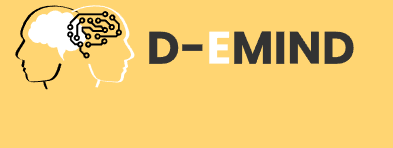 Activities for Evaluate
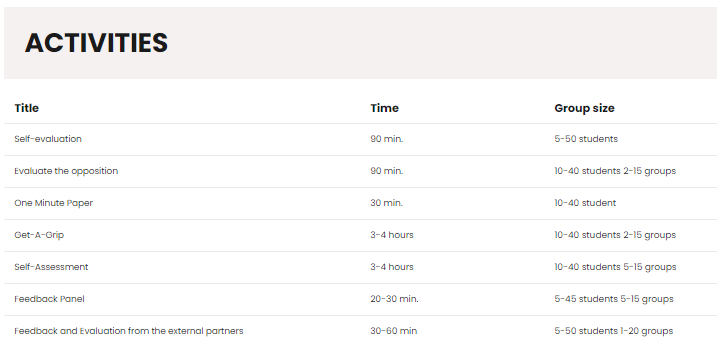 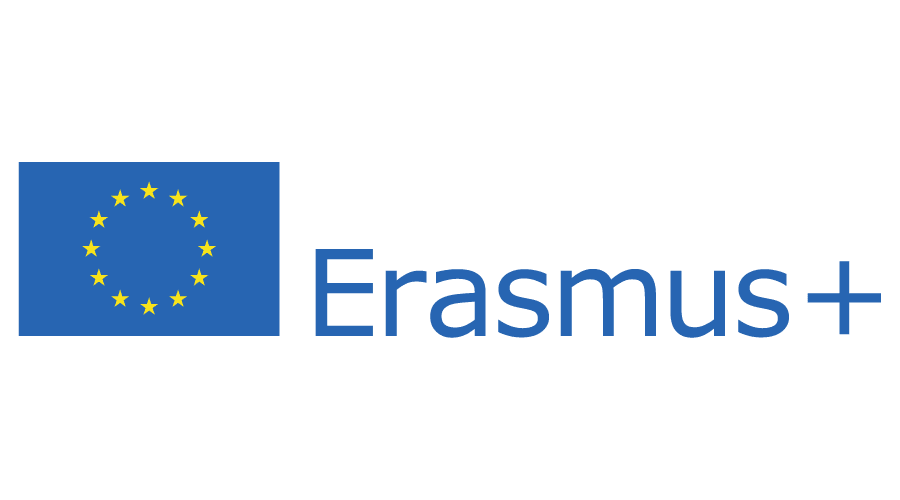 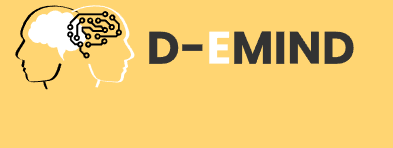 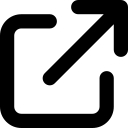 External Feedback
Input from external partners or stakeholders
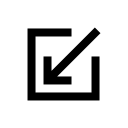 Feedback from team members or within the organization.
Internal Feedback
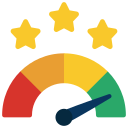 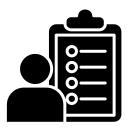 Self-Assessment
Evaluation by individuals or teams involved.
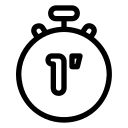 Quick and concise feedback collection method.
One Minute Paper
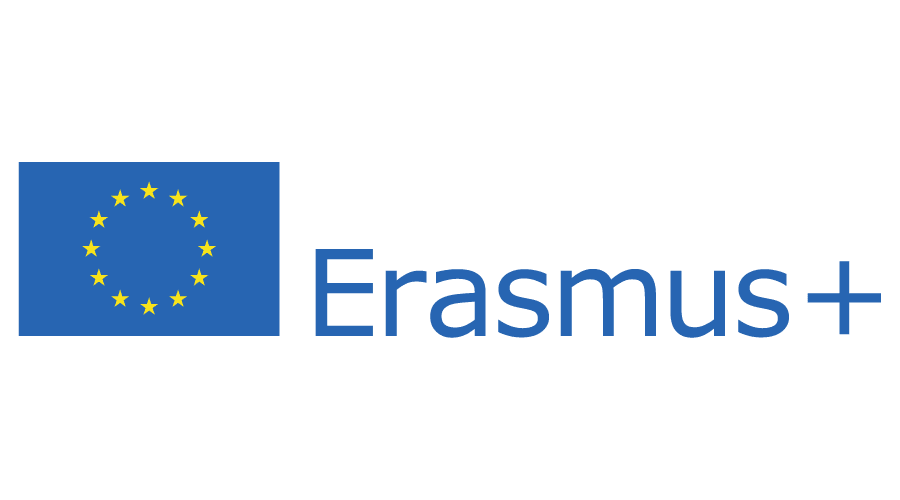